SigClust
Statistical Significance of Clusters
in HDLSS Data
When is a cluster “really there”?


Liu et al (2007), Huang et al (2014)
Simple Gaussian Example
Clearly only 1 Cluster in this Example
But Extreme Relabelling looks different
Extreme T-stat strongly significant
Indicates 2 clusters in data
Simple Gaussian Example
Results:
Random relabelling T-stat is not significant
But extreme T-stat is strongly significant
This comes from clustering operation
Conclude sub-populations are different
Now see that:
Not the same as clusters really there
Need a new approach to study clusters
Statistical Significance of Clusters
Basis of SigClust Approach:

What defines:   A Single Cluster?
A Gaussian distribution  (Sarle & Kou 1993)

So define SigClust test based on:
2-means cluster index (measure) as statistic
Gaussian null distribution
Currently compute by simulation
Possible to do this analytically???
SigClust Statistic – 2-Means Cluster Index
Measure of non-Gaussianity:
2-means Cluster Index:



Class Index Sets                 Class Means
“Within Class Var’n”  / “Total Var’n”
SigClust Gaussian null distribut’n
SigClust Gaussian null distribut’n
SigClust Gaussian null distribut’n
SigClust Gaussian null distribut’n
SigClust Gaussian null distribut’n
SigClust Estimation of Background Noise
Hope:  Most
Entries are
“Pure Noise,
 (Gaussian)”

A Few (<< ¼)
Are Biological
Signal –
Outliers

How to Check?
Q-Q plots
Illustrative graphic (toy data set):
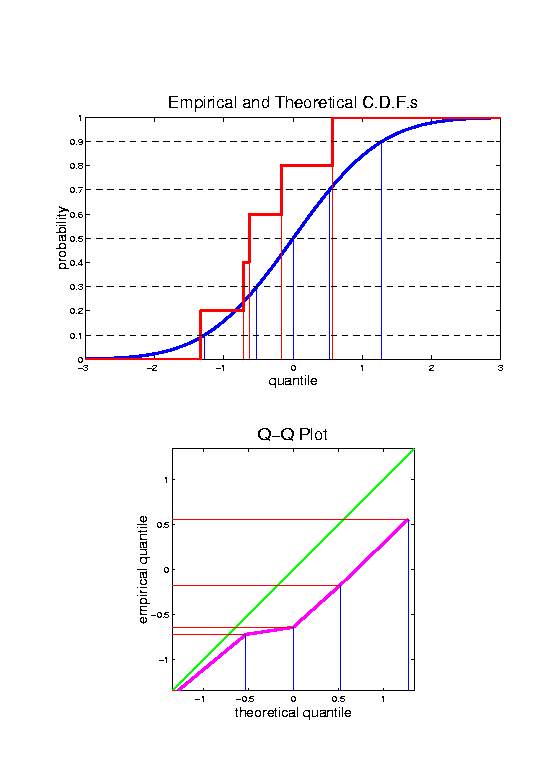 Q-Q plots
Need to understand sampling variation
Approach:  Q-Q envelope plot
 Simulate from Theoretical Dist’n
 Samples of same size
 About 100 samples gives
“good visual impression”
 Overlay resulting 100 QQ-curves
 To visually convey natural sampling variation
Q-Q plots
non-Gaussian (?)    departures from line?
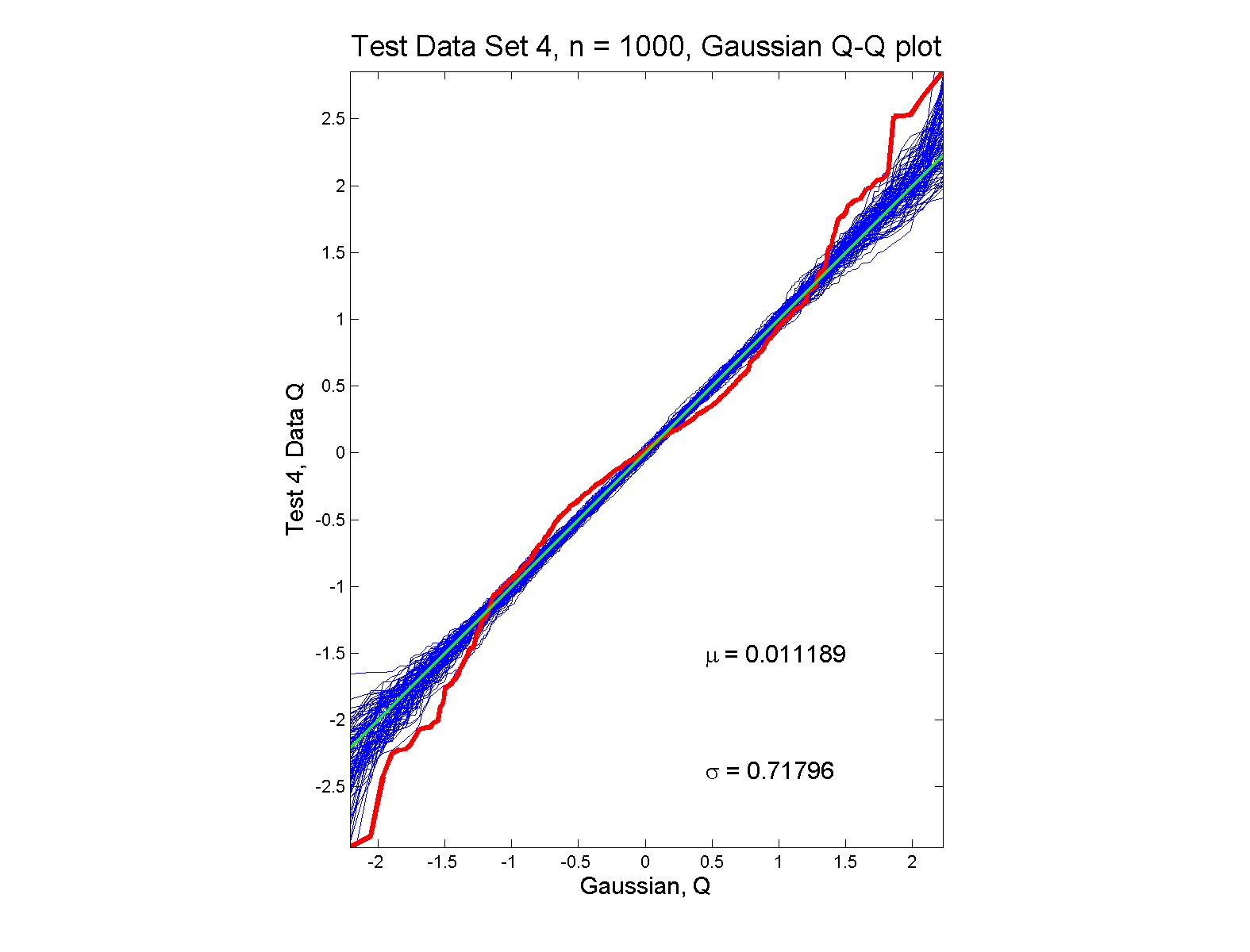 SigClust Estimation of Background Noise
n = 533, d = 9456
SigClust Estimation of Background Noise
Overall distribution has strong kurtosis
Shown by height of kde relative to 
MAD based Gaussian fit
Mean and Median both  ~ 0
SD ~ 1, driven by few large values
MAD ~ 0.7, driven by bulk of data
SigClust Estimation of Background Noise
Central part of distribution 
“seems to look Gaussian”
But recall density does not provide
great diagnosis of Gaussianity
Better to look at Q-Q plot
SigClust Estimation of Background Noise
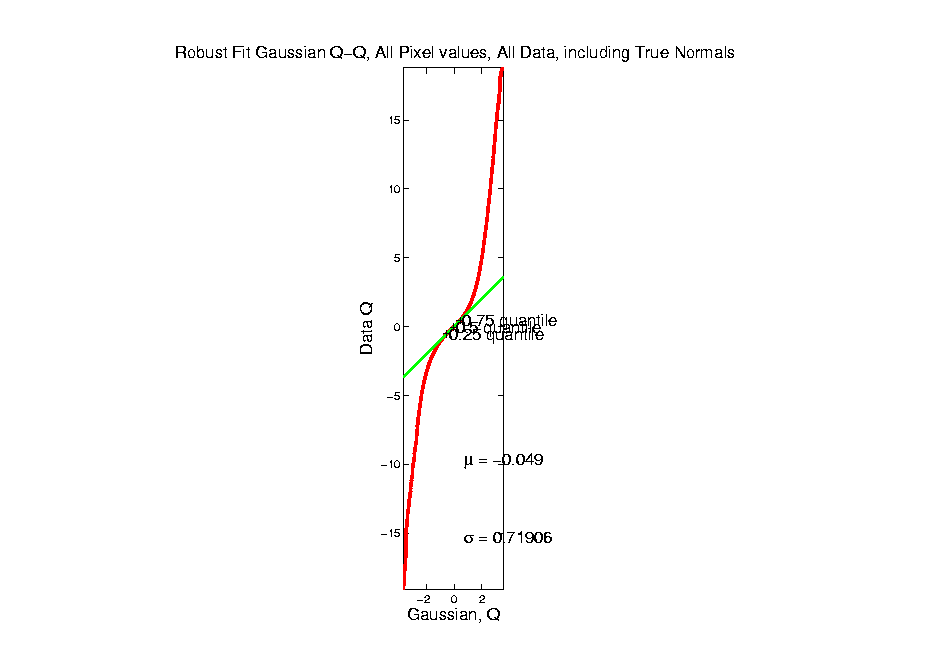 SigClust Estimation of Background Noise
Distribution clearly not Gaussian
Except near the middle
Q-Q curve is very linear there
(closely follows 45o line)
Suggests Gaussian approx. is good there
And that MAD scale estimate is good

(Always a good idea to do such diagnostics)
SigClust Estimation of Background Noise
Now Check Effect of 
Using SD, not MAD
SigClust Estimation of Background Noise
SigClust Gaussian null distribut’n
SigClust Estimation of Eigenval’s
SigClust Estimation of Eigenval’s
SigClust Estimation of Eigenval’s
Do we need the factor model?
 Explore this with another data set
(with fewer genes)
 This time:
  n = 315  cases
  d = 306  genes
SigClust Estimation of Eigenval’s
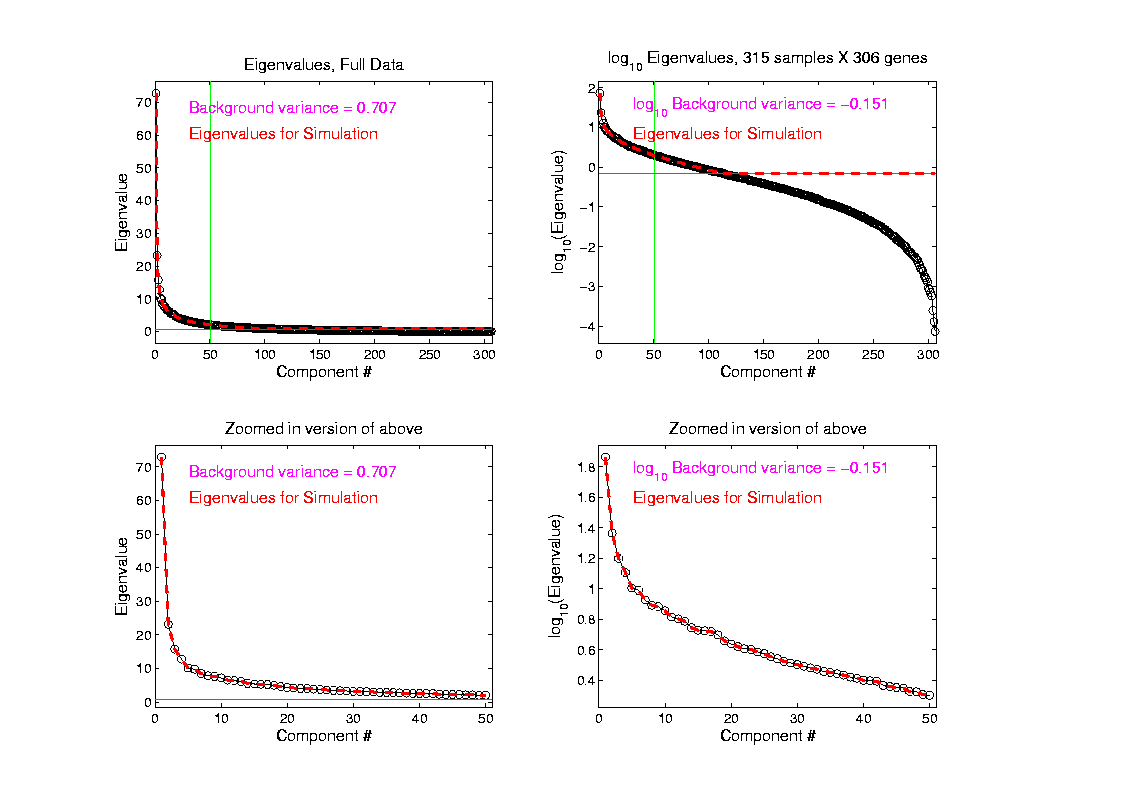 SigClust Estimation of Eigenval’s
SigClust Gaussian null distribution - Simulation
SigClust Gaussian null distribution - Simulation
Then compare data CI,
With simulated null population CIs

Spirit similar to DiProPerm
But now significance happens for
smaller values of CI
An example (details to follow)
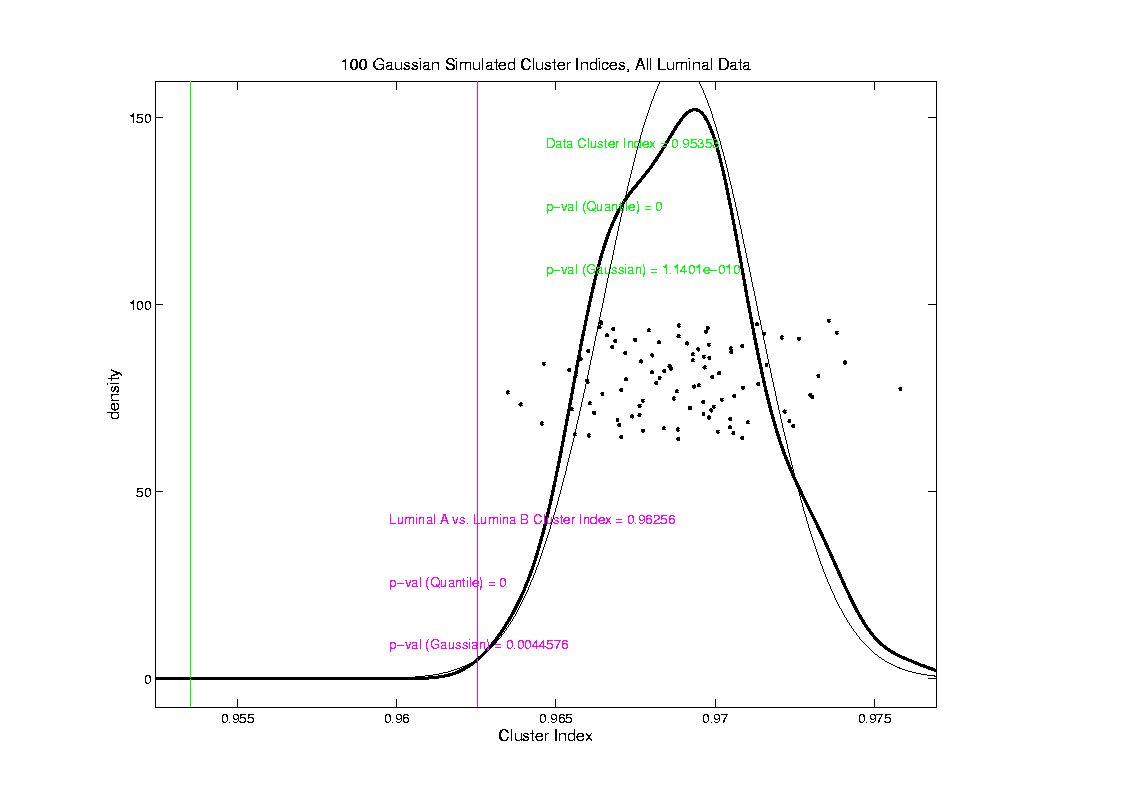 P-val = 0.0045
SigClust Modalities
Two major applications:

Test significance of given clusterings
(e.g. for those found in heat map)
(Use given class labels)

Test if known cluster can be further split
(Use 2-means class labels)
SigClust Real Data Results
Analyze Perou 500 breast cancer data
(large cross study combined data set)
Current folklore:   5 classes
Luminal A
Luminal B
Normal
Her 2
Basal
Perou 500 PCA View – real clusters???
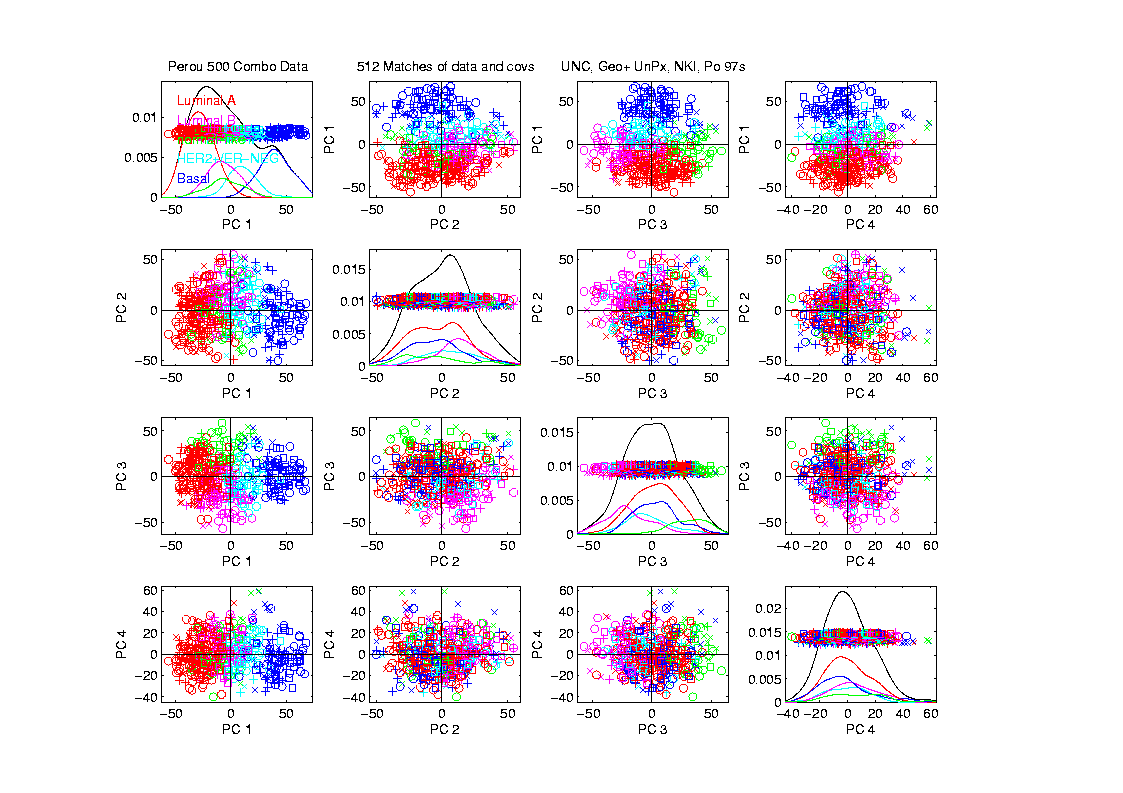 Perou 500 DWD Dir’ns View – real clusters???
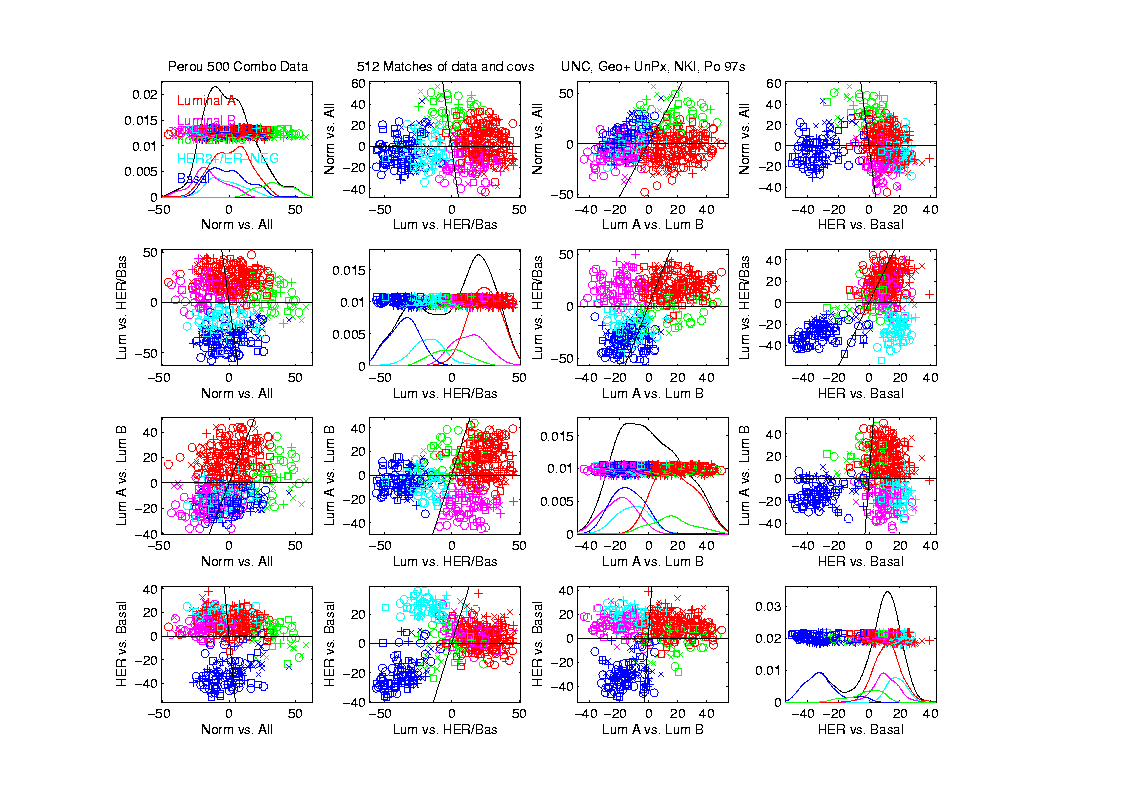 Perou 500 – Fundamental Question
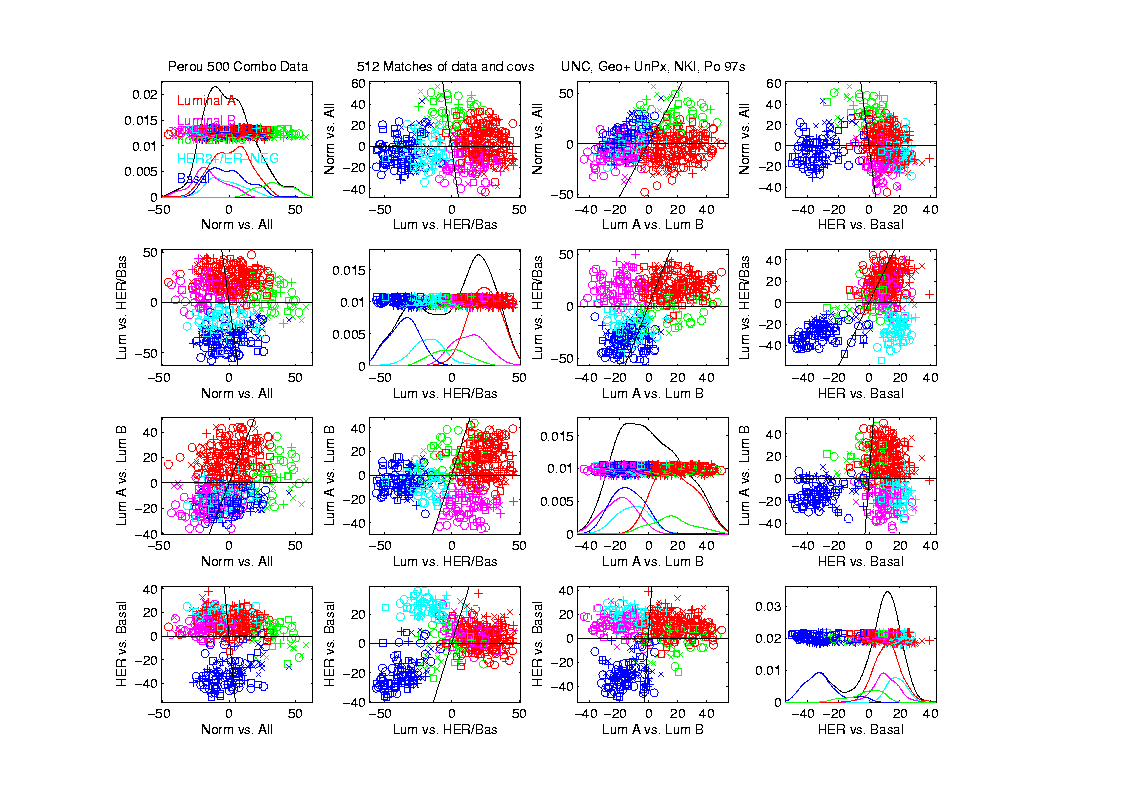 Are Luminal A & 
Luminal B really 
distinct clusters?

Famous for
Far Different 
Survivability
SigClust Results for Luminal A vs. Luminal B
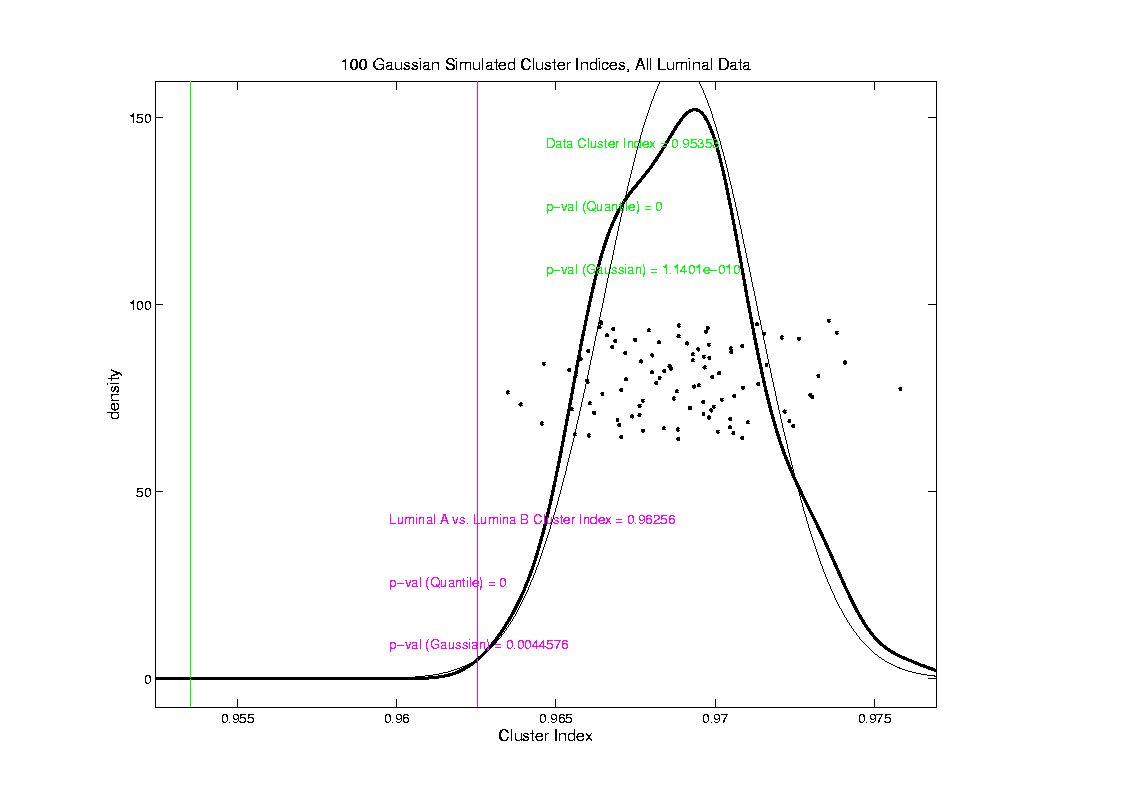 P-val = 0.0045
SigClust Results for Luminal A vs. Luminal B
Get p-values from:
Empirical Quantile
From simulated sample CIs
Fit Gaussian Quantile
Don’t “believe these”
But useful for comparison
Especially when Empirical Quantile = 0
Note:  Currently Replaced by “Z-Scores”
SigClust Results for Luminal A vs. Luminal B
Test significance of given clusterings
Empirical p-val = 0
Definitely 2 clusters
Gaussian fit p-val = 0.0045
same strong evidence
Conclude these really are two clusters
SigClust Results for Luminal A vs. Luminal B
Test if known cluster can be further split
Empirical p-val = 0
definitely 2 clusters
Gaussian fit p-val = 10-10
Stronger evidence than above
Such comparison is value of Gaussian fit
Makes sense (since CI is min possible)
Conclude these really are two clusters
SigClust Real Data Results
Summary of Perou 500 SigClust Results:
Lum & Norm  vs.  Her2 & Basal,   p-val = 10-19
Luminal A  vs.  B,   p-val = 0.0045
Her 2  vs.  Basal,   p-val = 10-10
Split Luminal A,    p-val = 10-7
Split Luminal B,   p-val = 0.058
Split Her 2,   p-val = 0.10
Split Basal,   p-val = 0.005
SigClust Real Data Results
Summary of Perou 500 SigClust Results:
All previous splits were real
Most not able to split further
Exception is Basal, already known
Chuck Perou has good intuition!
(insight about signal vs. noise)
How good are others???
SigClust Real Data Results
Experience with Other Data Sets:    Similar
Smaller data sets:   less power
Gene filtering:    more power
Lung Cancer:    more distinct clusters
SigClust Real Data Results
Some Personal Observations
 Experienced Analysts Impressively Good
 SigClust can save them time
 SigClust can help them with skeptics
 SigClust essential for non-experts
SigClust Overview
Works Well When Factor Part Not Used
SigClust Overview
Works Well When Factor Part Not Used
  Sample Eigenvalues Always Valid
  But Can be Too Conservative
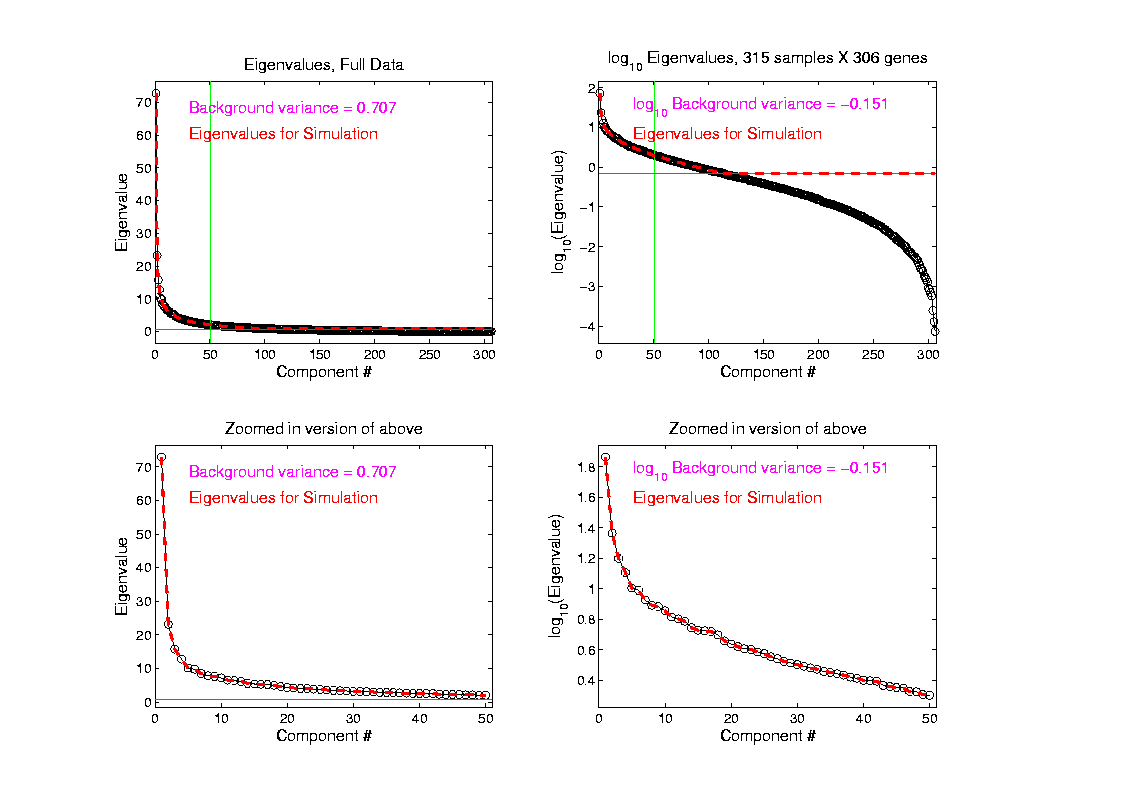 SigClust Overview
Works Well When Factor Part Not Used
  Sample Eigenvalues Always Valid
  But Can be Too Conservative
  Above Factor Threshold Anti-Conservative
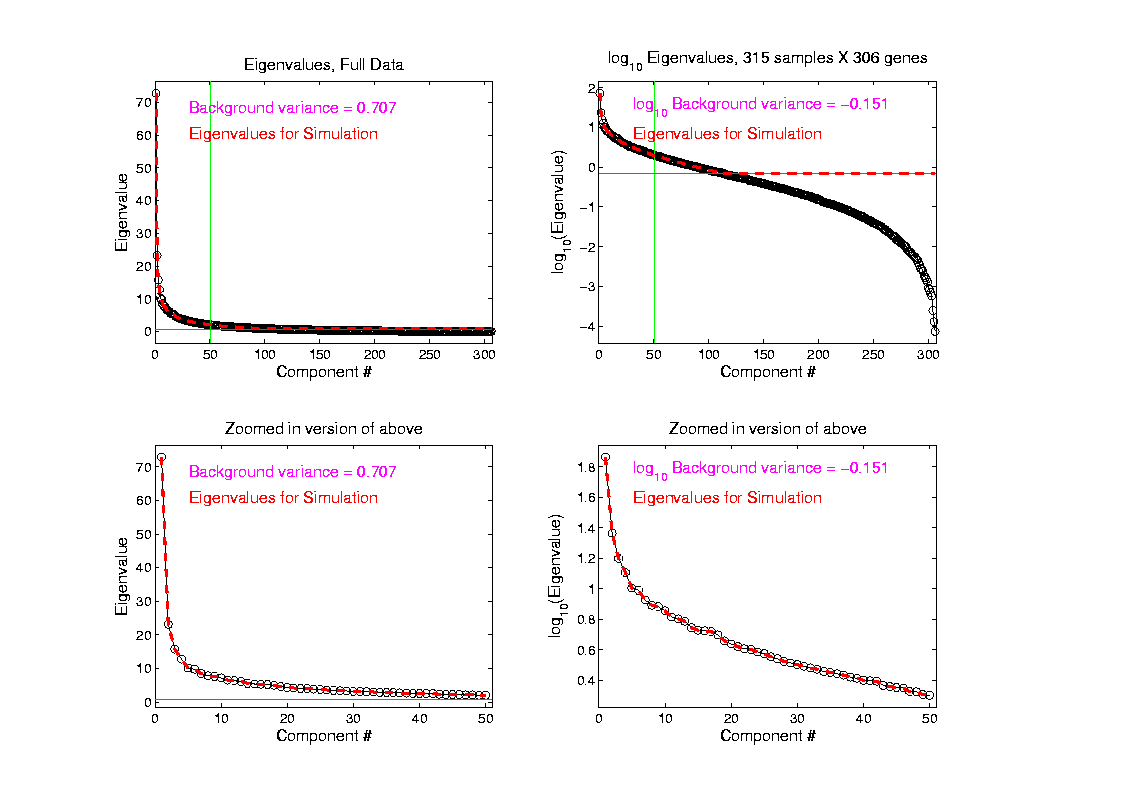 SigClust Overview
Works Well When Factor Part Not Used
  Sample Eigenvalues Always Valid
  But Can be Too Conservative
  Above Factor Threshold Anti-Conservative
  Problem Fixed by Soft Thresholding
(Huang et al, 2014)
SigClust Open Problems
Improved Eigenvalue Estimation
(Random Matrix Theory)
More attention to Local Minima in 2-means Clustering
Theoretical Null Distributions
Inference for k > 2 means Clustering
Multiple Comparison Issues
Big Picture
Shapes As Data Objects
Several Different Notions of Shape

Oldest and Best Known (in Statistics):
Landmark Based
Shapes As Data Objects
Shapes As Data Objects
Landmark Based Shape Analysis:
  Kendall (et al  1999)
  Bookstein (1991)
  Dryden & Mardia (1998, revision coming)


		Recommended as Most Accessible
Landmark Based Shape Analysis
Start by Representing Shapes
Landmark Based Shape Analysis
Start by Representing Shapes by
Landmarks (points in R2 or R3)
Landmark Based Shape Analysis
Start by Representing Shapes by
Landmarks (points in R2 or R3)
Landmark Based Shape Analysis
Clearly different shapes:
Landmark Based Shape Analysis
Clearly different shapes:




But what about:                   ?
Landmark Based Shape Analysis
Clearly different shapes:




But what about:                   ?

(just translation and rotation of, 
but different  points in  R6)
Landmark Based Shape Analysis
Note:  Shape should be same over different:
Translations
Landmark Based Shape Analysis
Note:  Shape should be same over different:
Translations
Rotations
Landmark Based Shape Analysis
Note:  Shape should be same over different:
Translations
Rotations
Scalings
Landmark Based Shape Analysis
Approach:  Identify objects that are:
Translations
Rotations
Scalings
of each other
Landmark Based Shape Analysis
Approach:  Identify objects that are:
Translations
Rotations
Scalings
of each other
Mathematics:    Equivalence Relation
Equivalence Relations
Useful Mathematical Device
Weaker generalization of  “=“  for a set
Main consequence:
 Partitions Set Into Equivalence Classes
 For “=“,  Equivalence Classes Are Singletons
Equivalence Relations
Equivalence Relations
Equivalence Relations
Equivalence Relations
Equivalence Relations
Equivalence Relations
Equivalence Relations
Equivalence Relations
Equivalence Relations
Equivalence Relations